Report from Italy
Donatella Castelli
CNR-ISTI (Pisa, Italy)
Repositories in Italy
Very fragmented and heterogeneous landscape
Many (70) of the publication repositories in universities are based on the  IRIS platform. Research organizations adopt different solutions. 
Only thematic research data repositories , no institutional / national data repository
No national federation 
   initiative in place yet
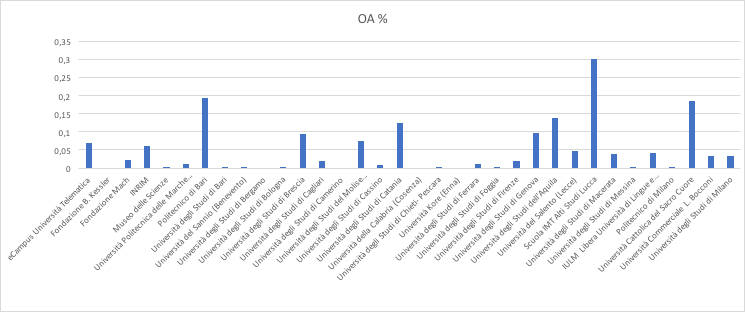 LODES Workshop, 6 September 2018, INFN Frascati,
Initiatives in Italy (1)
Italian Open Science Support Group (IOSSG)
Experts with different skills from universities research services 
Focussing on Open Data Management Plan 
Production of Data Management Plan guidelines and templates, policy models on research data, education materials, etc. 
It currently includes a WG on existing research data repositories enabling platforms with the goal to understand what solutions might be applied in the Italian academic context
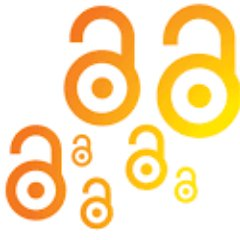 LODES Workshop, 6 September 2018, INFN Frascati,
Initiatives in Italy (2)
Italian Computing and Data Infrastructure (ICDI)
Research and Academic institututions involved in developing and operating infrastructures 
Objectives include the development of a national strategic vision for the optimization of data services supporting research and innovation
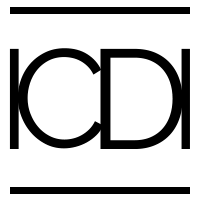 LODES Workshop, 6 September 2018, INFN Frascati,
LOD related Initiatives in Italy (3)
IRIS:  CRIS data exposed as LOD 
Specialised data archives
Plan to expose through LOD content from culture heritage and archeology repositories  (e.g. EAGLE, ARIADNE-Plus European Research Infrastructure)
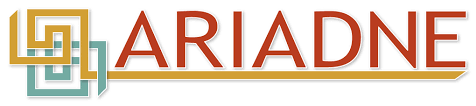 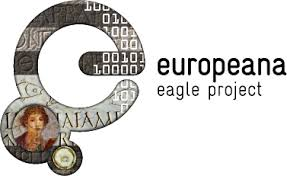 LODES Workshop, 6 September 2018, INFN Frascati,
Italian National Nodes
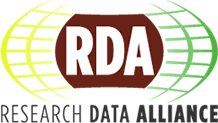 Research Data Alliance
Research Data Repository Interoperability Primer 
Research Data Repository Interoperability WG Final Recommendations
Legal Interoperability of Research Data: Principles and Implementation
… 

Open Access Infrastructure for Research in Europe (OpenAIRE)
 Federation of 12K  publication & data repositories, OA journals
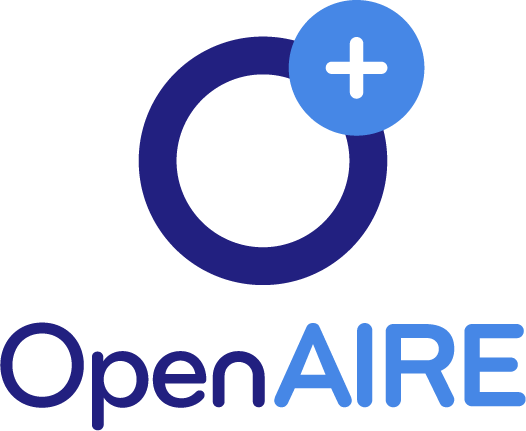 LODES Workshop, 6 September 2018, INFN Frascati,
OpenAIRE
Funder
Funding
Activities include:

The creation of information graphs linking research artefacts and their contextual information (e.g. article, data, sw, project, authors).  This information resides in distributed and heterogeneous repositories.

Brokering of information from one repository to others that have subscribed to receive such type of information

Generation of LOD representions of information graphs & exploitation of other LOD for complementing existing information (e.g. CORDIS, wikidata)

Definition and maintenance of guidelines that are adopted by OpenAIRE federated repositories  in Europe and beyond (Latin America, soon South Corea and Canada)
Organization
Project
community
Source
Result
LODES Workshop, 6 September 2018, INFN Frascati,
Publication
Data
Software
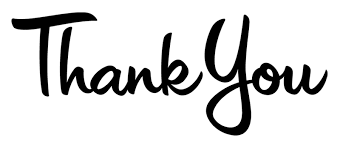 LODES Workshop, 6 September 2018, INFN Frascati,